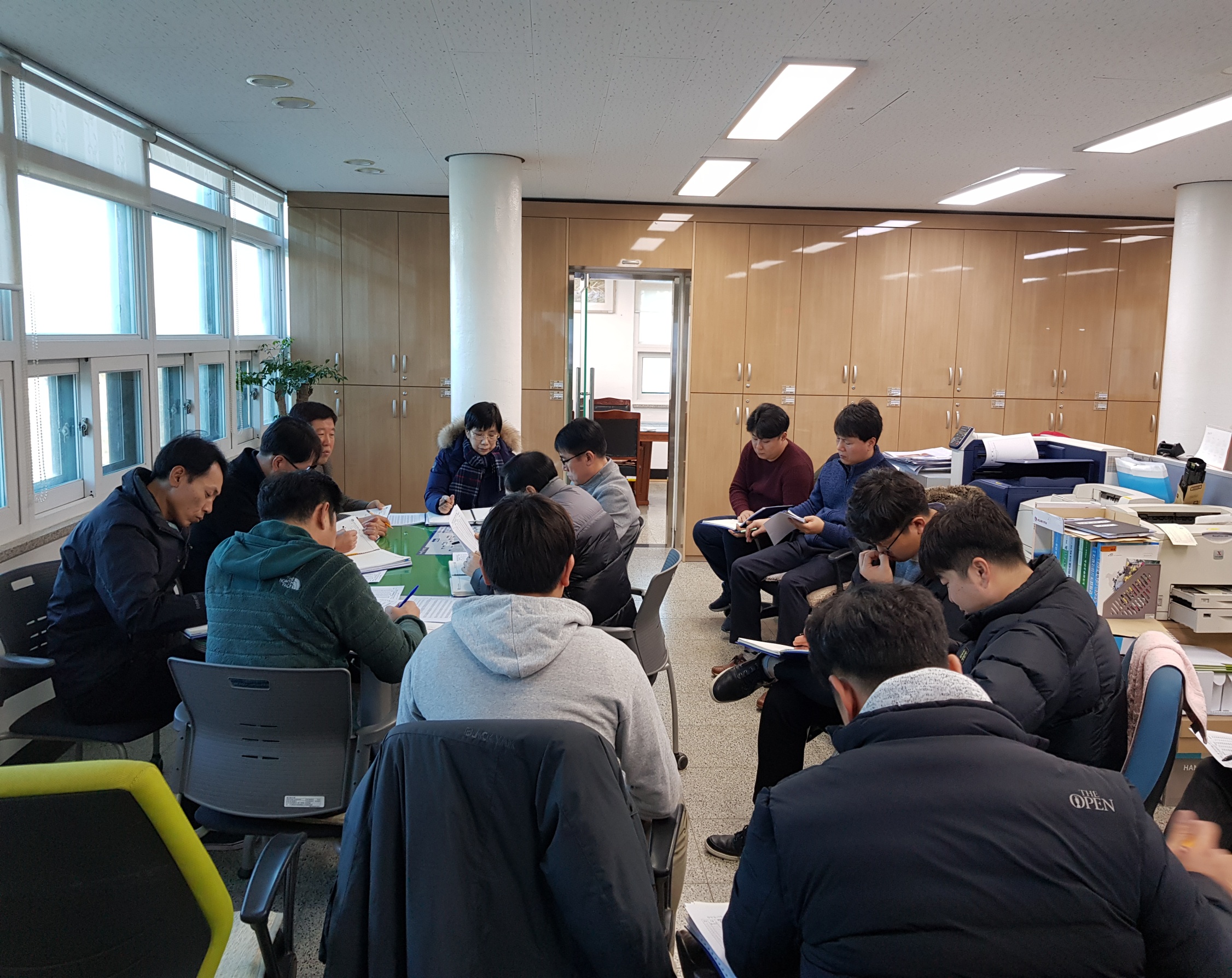 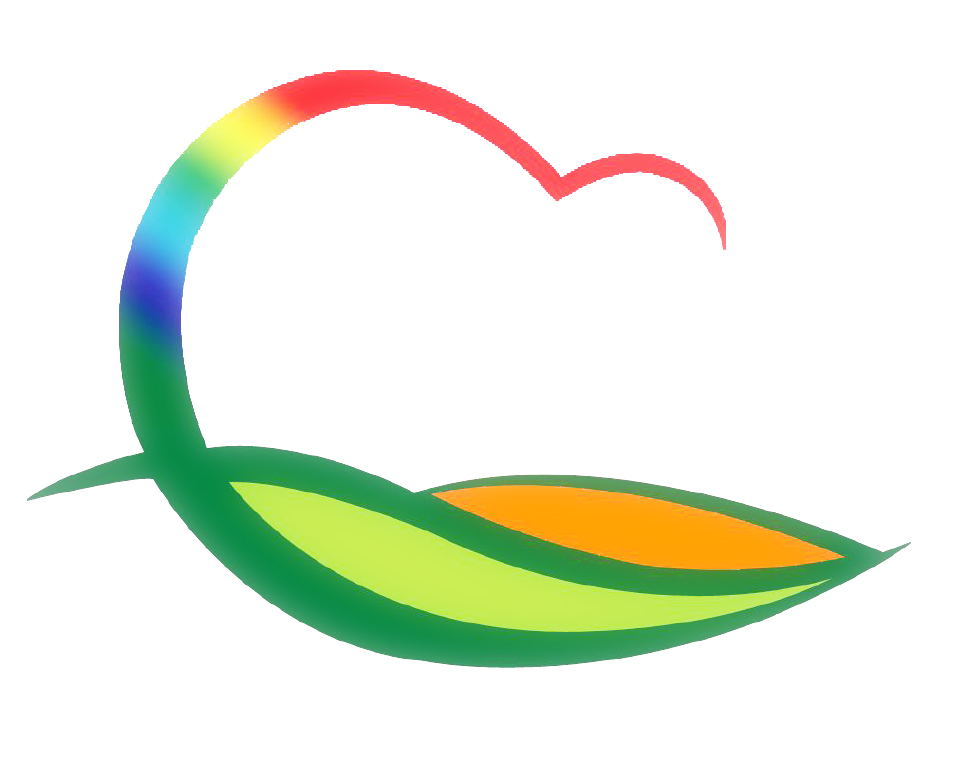 상수도사업소
[Speaker Notes: 먼저, 지금의 옥천입니다.]
3-1. 궁촌정수장 CCTV 교체 및 설치
기      간 : 2018.01.02. ~ 01.22. 
사 업  량 : CCTV 설치 3대
사 업  비 : 25백만원
내      용 : 궁촌 배출수지 및 취수댐 관리용 CCTV 설치
3-2. 지방상수도 수질 검사
기      간 : 2018.01.01. ~ 01.31. 
검사대상 : 영동정수장 외 2개소
검사기관 : 충청북도 보건환경연구원 외 2개 기관
내      용 : 정수 : 주간·월간·수도꼭지·급수과정별 검사 
                    원수 : 대장균·월간 검사
3-3. 지방상수도 슬러지 처리 용역 계약
용역기간 : 1. 1. ~ 12. 31.
사  업 량 : 영동·궁촌 정수장 슬러지 550톤
사  업 비 : 46백만원
내      용 : 정수 슬러지 운반 및 처리 업체 선정 및 계약
▣ 이달의 중점 홍보 사항
동절기 수도 동파예방 홍보 / 홈페이지 게재
▣ 공무원 팀별 전입실적 보고
상수도사업소 전입실적(2017.12.28. 현재)
                                                                                                                                    (단위 :  명)
향후 추진대책
  - 전입대상자 지속적 발굴 및 신속 전입 추진